¯^vMZg
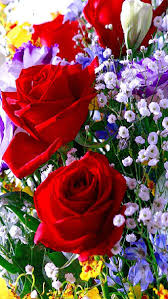 wkÿK cwiwPwZ:
bvg:‡gv:b~iæj Bmjvg
mnKvwi wkÿK
cyÛix Avwjg gv`&ivmv
‡gvevBj:01718823105
B‡gj:nislampundary1971@
Gmail.com
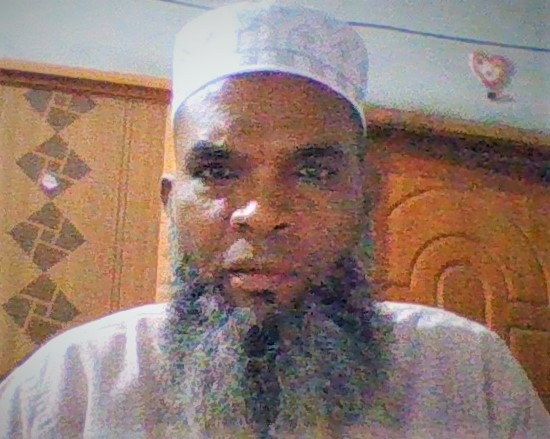 cvV cwiwPwZ:
cv‡Vi wk‡ivbvg:my›`ie‡bi cÖvYx
cv‡Vi Ask:evsjv‡`‡ki......euvPv‡Z n‡e|
c„ôv:10-12
Av‡eM m„wó
Qwe cÖ`k©b
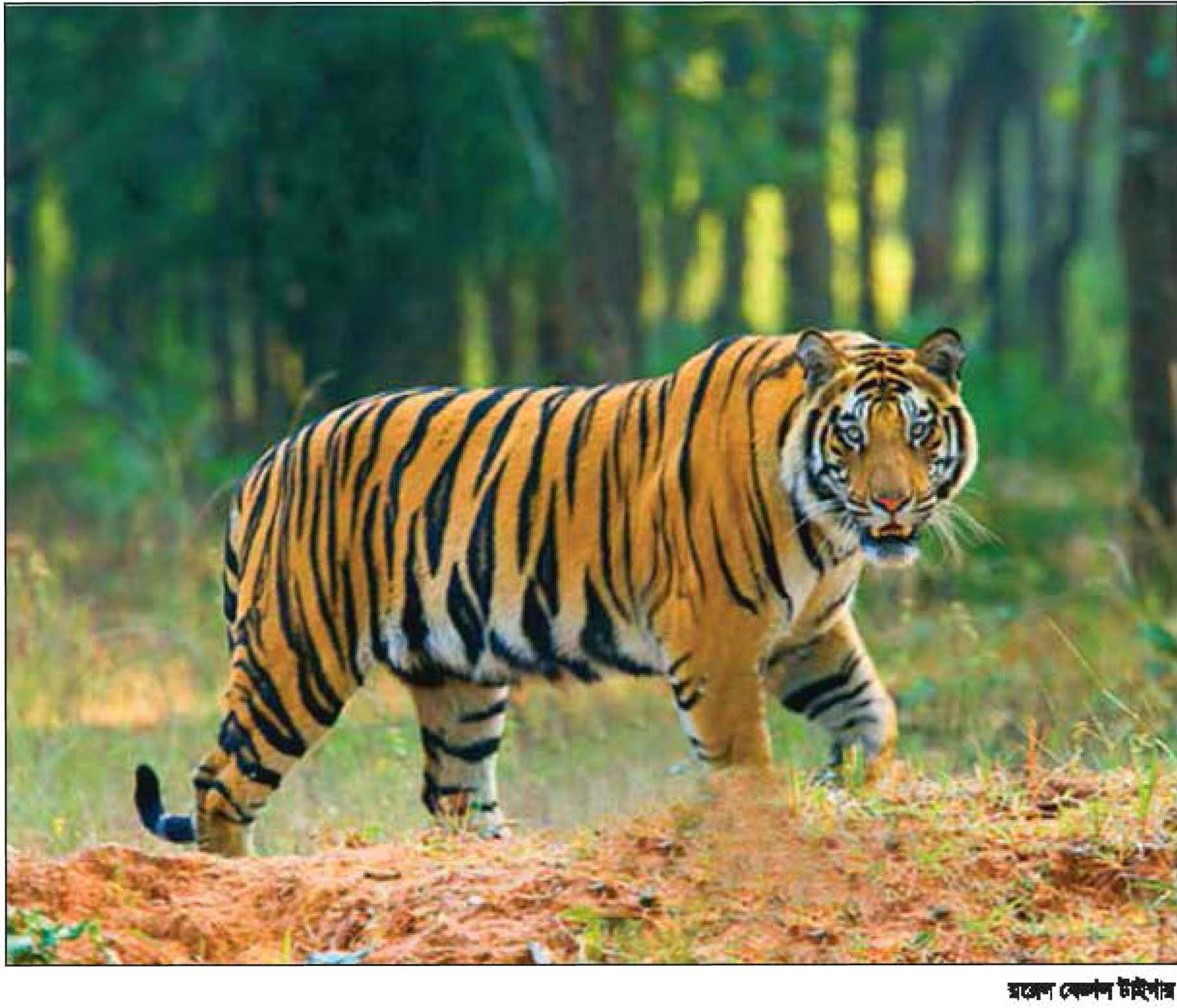 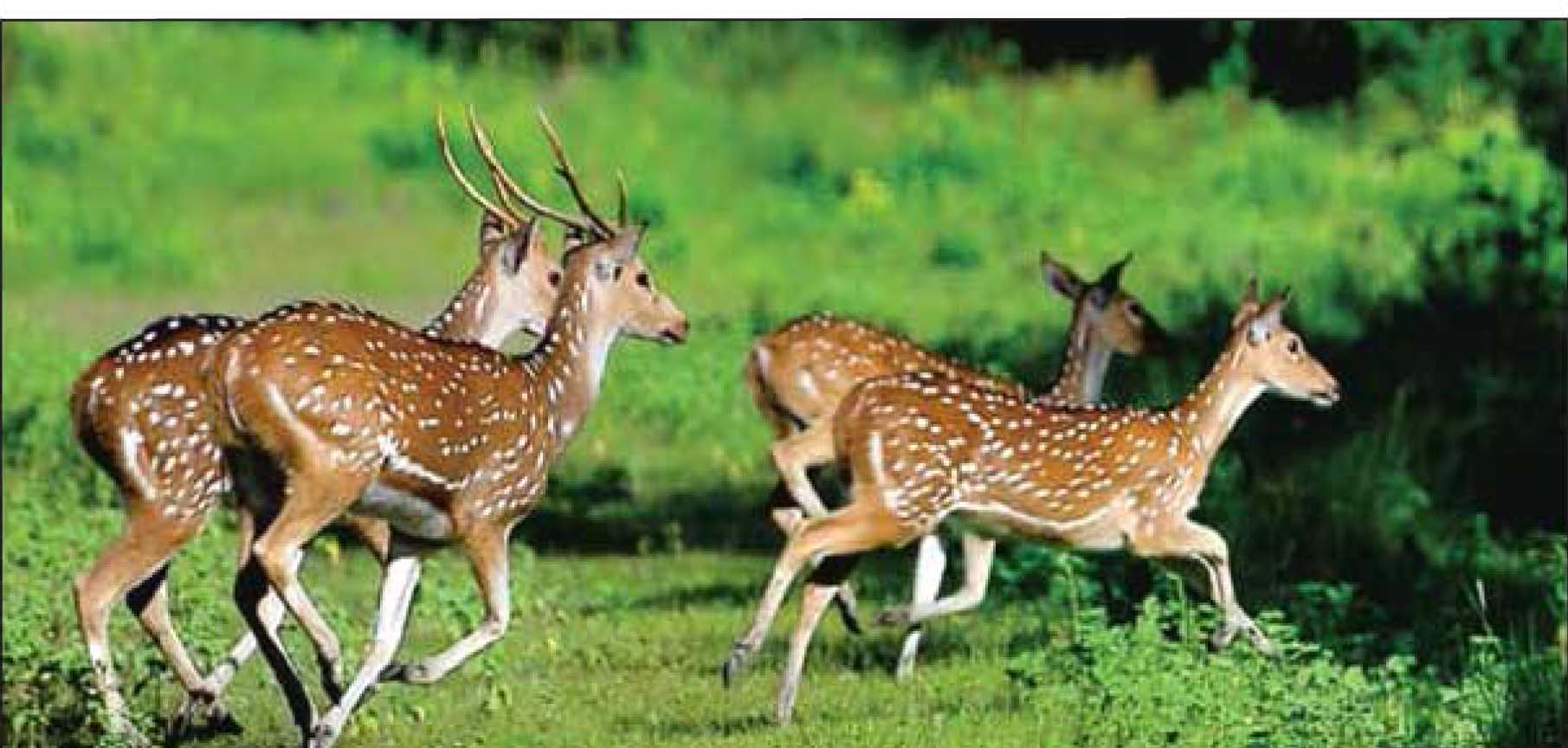 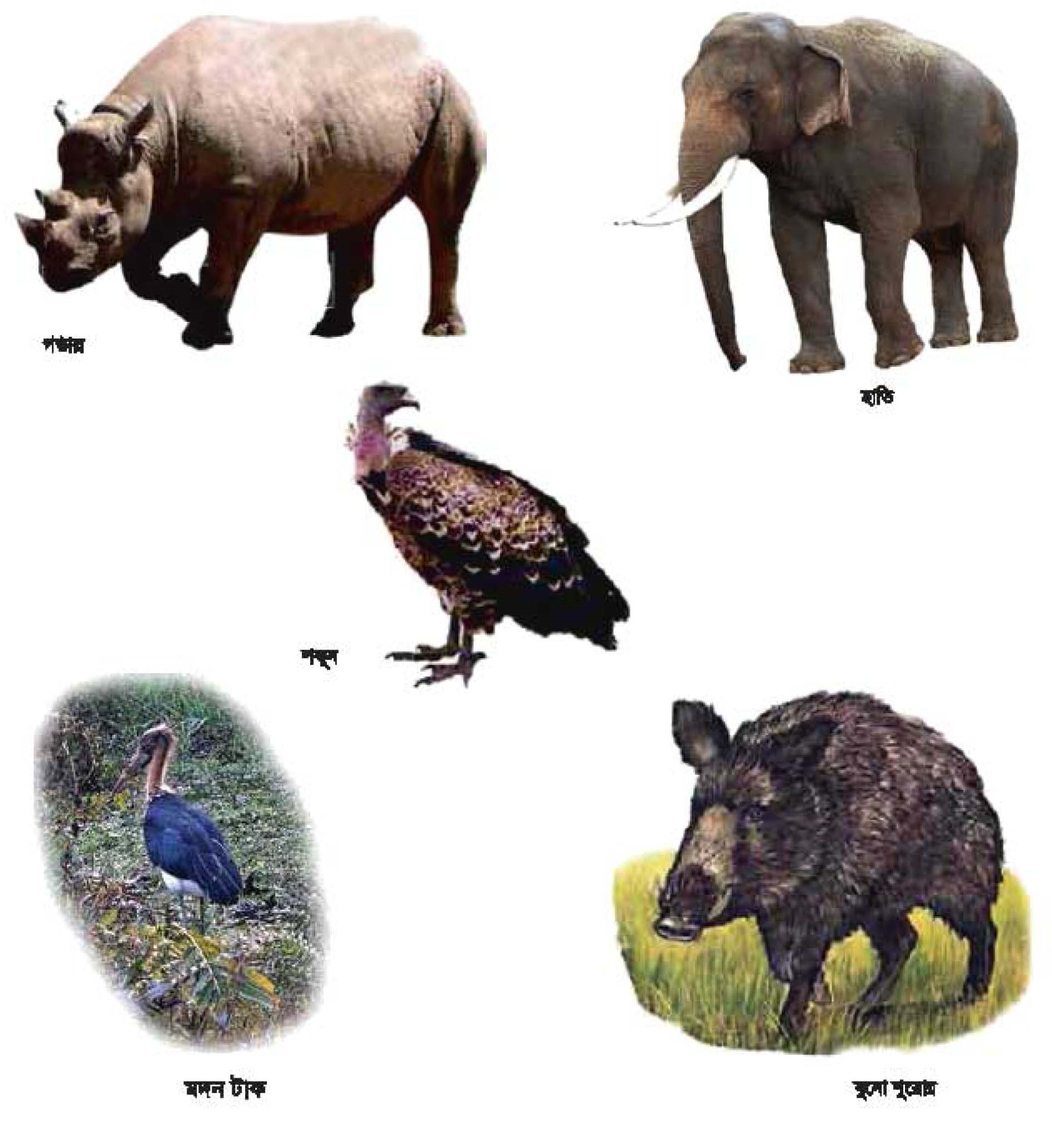 bZzb k‡ãi A_© Rvwb
Acvi       Amxg
m¤¢vi       wewfbœ Dcv`vb
 i‡qj       ivRKxq
hy³eY© ‡f‡½ ‡jwL
fq¼i       
wejyß        
e„ÿjZv
O&+K
c+Z
K+l
GK K_vq cÖKvk:
hvi g~j¨ wbav©iY Kiv hvq bv=
Ag~j¨
hv †jvc ‡c‡q‡Q=
wejyß
evwoi KvR
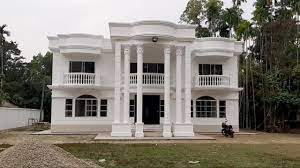 my›`ie‡bi cÖvYx m¤ú‡K© 5wU evK¨ wjL‡e|
ab¨ev`
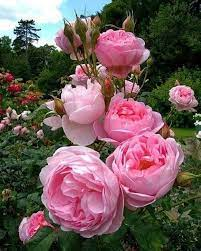